Zero Suicide Learning CollaborativeMay 27, 2021Welcome! 
Via Chat, let us know: 
Your name
Your organization 
And your response to this meeting warm up:What superpower would you choose?
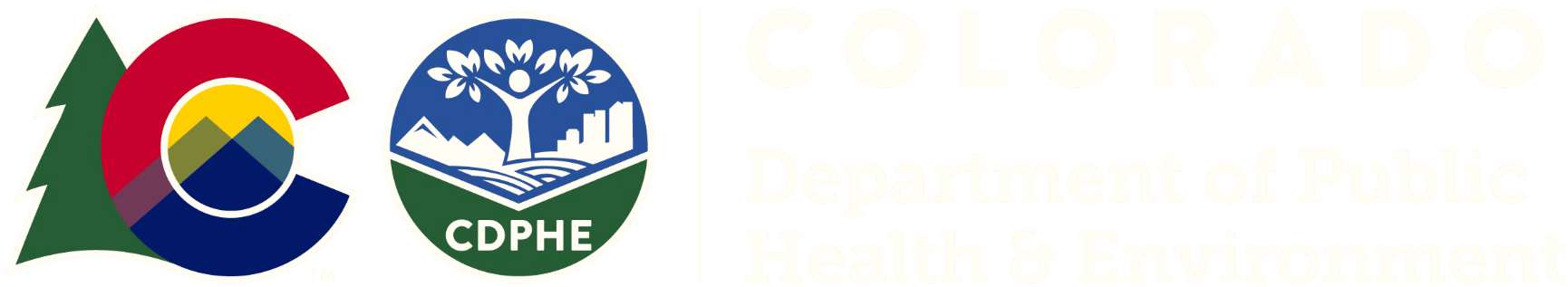 Agenda
Community Check-In
Via chat- name, organization, and superpower choice 

Session focus: Innovations from the Field. How Large Hospital Systems are Making it Happen.  

If you need help, please reach out via chat.
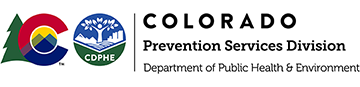 UCHealth Northern Colorado 
Heather Hallett Thurston
Grant Officer

When did UCHealth North join the Zero Suicide movement? 

Implementation Team structure - Who, When, How? 

Policy Review - What was uncovered? 

Most Proud Accomplishment 

Biggest Learning Curve 

Innovation Example: Workforce Survey Tip Sheet
[Speaker Notes: Sarah]
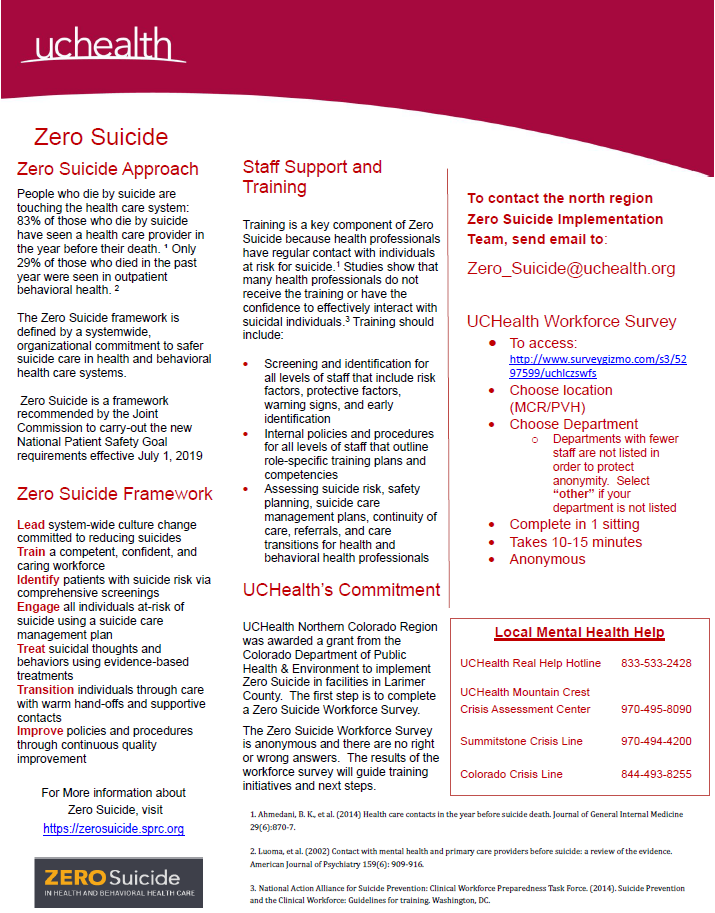 Questions?
[Speaker Notes: Sarah]
Centura 
Christina Dolan
Zero Suicide Coordinator 
&
Heidi Bode
[Speaker Notes: Sarah]
Questions?
[Speaker Notes: Sarah]
Updates
Resources from the OSP
Zero Suicide Academies for new systems, July and August
Application Live  go.edc.org/ColoradoZSAcademy21
Free: Veteran-Ready military cultural awareness training
psycharmor.org/sign-up/colorado-department-of-public-health-environment/?gid=357251&unYBQ/xF2wDRs  
Free: Start Gatekeeper training resources still available
cdphe.colorado.gov/suicide-prevention/training 
Hard copy materials  available!
QPR/MHFA booklets for non-grantees
Colorado Zero Suicide Website Version 1.0 Up! 
cdphe.colorado.gov/suicide-prevention/zero-suicide-colorado
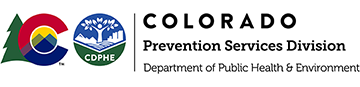 Thank you!Next Meeting: June 24, 2021- 10 – 11 amLGBTQ+ Provider Training Email topic suggestions, questions, needs toSarah.Brummett@state.co.us
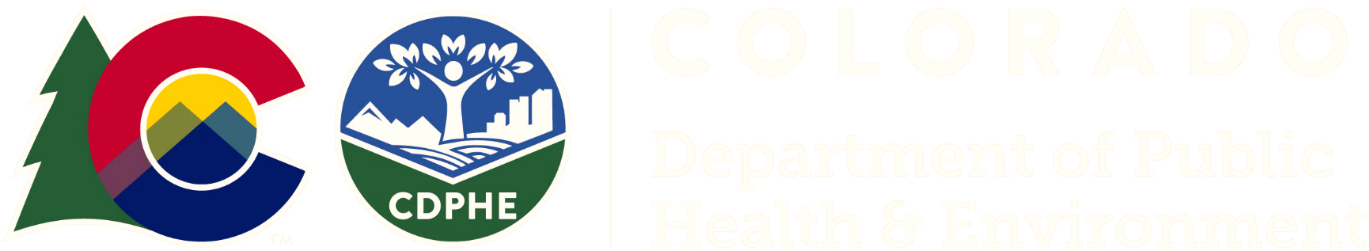